UTOPIA
Fast and Efficient Address Translationvia Hybrid Restrictive & FlexibleVirtual-to-Physical Address Mappings
Konstantinos Kanellopoulos
Rahul Bera, Kosta Stojiljkovic, Nisa Bostanci, Can Firtina, 
Rachata Ausavarungnirun, Rakesh Kumar, Nastaran Hajinazar, 
Mohammad Sadrosadati, Nandita Vijaykumar, and Onur Mutlu
Executive Summary
Problem: Conventional virtual memory (VM) frameworks enable a virtual address to flexibly map                                           to any physical address. This flexibility necessitates large translation structures leading to: 
(1) high translation latency and (2) large translation-induced interference in the memory hierarchy
Motivation: Restricting the address mapping leads to compact translation structures and reduces the overheads of address translation. Doing so across the entire memory has two major drawbacks: 
Limits core VM functionalities (e.g., data sharing) 
Increases swapping activity in the presence of free physical memory
Key Idea: Utopia is a new hybrid virtual-to-physical address mapping scheme  that allows both flexible and restrictive hash-based address mappings to harmoniously co-exist in the system
Utopia manages physical memory using two types of physical memory segments:
Restrictive Segment
Flexible Segment
Modulo Hash
X86-64 Radix PT
Hash Function
Page
Table
Page
Page
Fast Translation
Limited VM features
Slow Translation
Supports all VM features
Key Results: Outperforms (i) the state-of-the-art contiguity-aware translation scheme by 13%,  and (ii) achieves  95% of the performance of an ideal perfect-TLB
https://github.com/CMU-SAFARI/Utopia
2
Talk Outline
Virtual Memory Background
Address Translation Overheads
Utopia: Hybrid Address Mappings
Utopia: Key Challenges
Evaluation Results
3
Talk Outline
Virtual Memory Background
Address Translation Overheads
Utopia: Hybrid Address Mappings
Utopia: Key Challenges
Evaluation Results
4
Virtual Memory Basics
A core feature of virtual memory management is that the mapping between virtual-to-physical pages is fully-associative
Virtual Address Space
Physical Address Space
Page Table
Perform Page Table Walk (PTW) to retrieve the mapping
5
Page Table Walk in x86-64
Virtual Address
PL3
PL4
PL2
PL1
9 bits
9 bits
9 bits
9 bits
CR3
Physical Frame Number
6
Page Table Walk in x86-64
Virtual Address
9 bits
9 bits
9 bits
9 bits
12 bits
1
2
3
4
12 bits
Physical Frame Number
Four sequential memory accesses 
during a page table walk in x86-64
7
Architectural Support for VM
To send a memory request to the memory hierarchy, the processor needs to translate the virtual address to the corresponding physical

Resolving an address translation request requires           accessing the Page Table

Modern processors employ a specialized hardware unit called Memory Management Unit (MMU) to accelerate address translation
8
Address Translation Flow (I)
Core
Memory Hierarchy
Page Table
Virtual 
Address
Memory 
Management Unit
9
Address Translation Flow (II)
Memory Management Unit
Memory Hierarchy
Unified
L2 TLB
L1 I-TLB
Miss
Page Table
Page Walk Caches
Miss
Virtual 
Address
L1 D-TLB
Miss
Page Table Walker
Miss
10
[Speaker Notes: [1] There is a two level TLB-hierarchy. 


[2] If we miss in the TLB, we trigger the page table walk


[3] We search in the page walk caches for intermediate levels]
Address Translation Flow (III)
Physical Address Space
Memory
Management Unit
DRAM
Swap in
Page Table Entry
Swap
Space
11
[Speaker Notes: [1] If the physical page resides in the swap space, then it first needs be to be swapped into the DRAM before fetching it inside the cache hierarchy]
Address Translation Flow (IV)
Core
Memory Hierarchy
Physical 
Address
Memory 
Management Unit
12
Talk Outline
Virtual Memory Background
Address Translation Overheads
Utopia: Hybrid Address Mappings
Utopia: Key Challenges
Evaluation Results
13
Data-Intensive Workloads
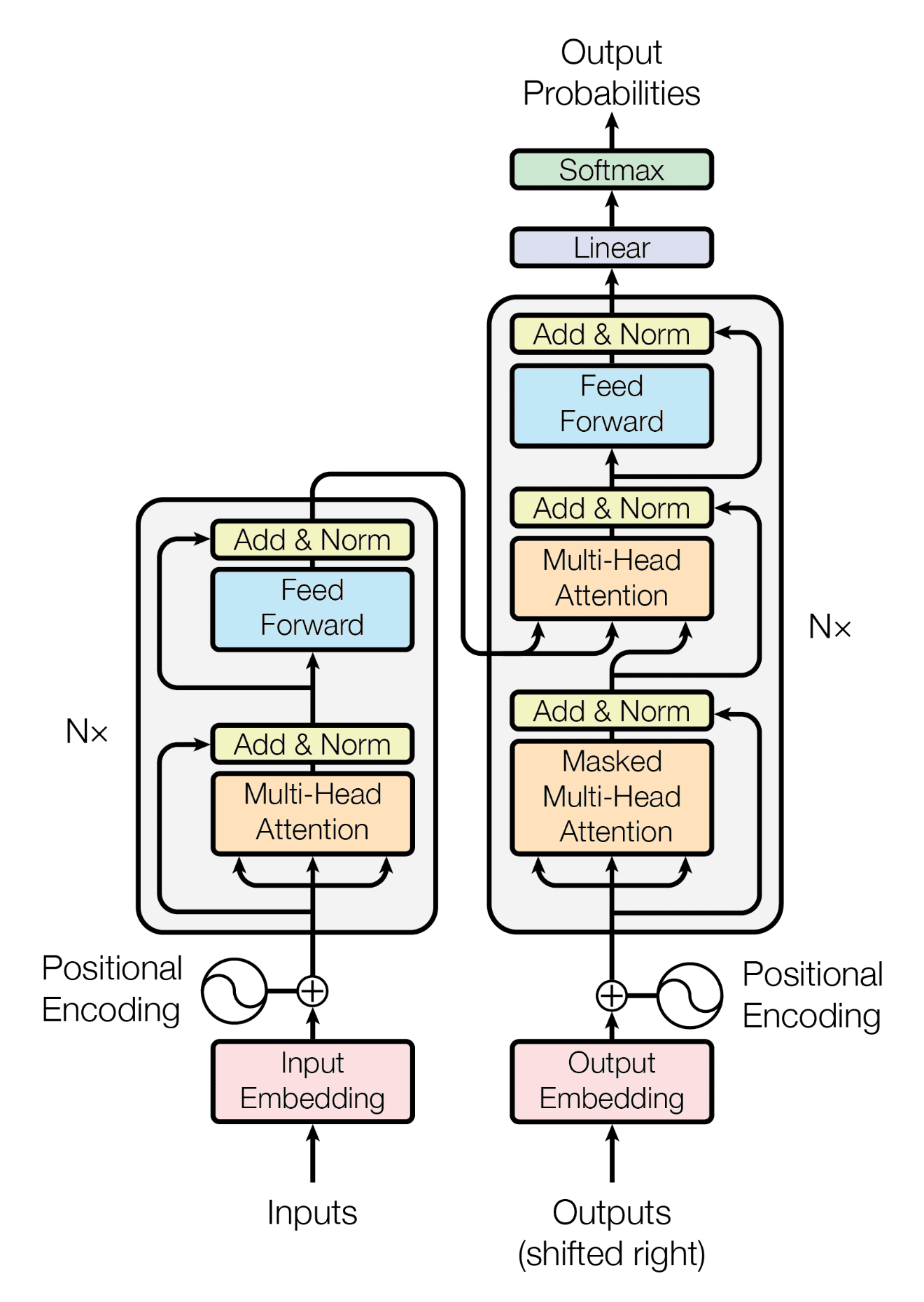 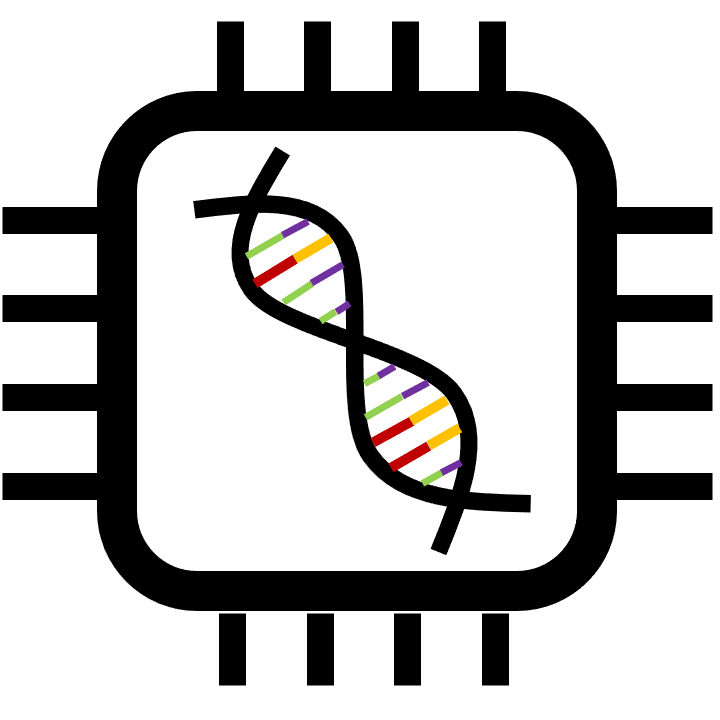 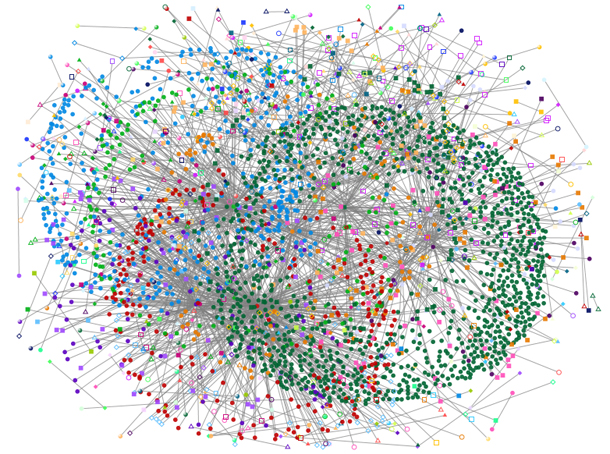 Bioinformatics
Generative AI
Graph Analytics
High address translation overheads
14
Address Translation Overhead
High-latency page table walks
Frequent page table walks
15
Address Translation Overhead
Frequent
 PTWs
High latency 
PTWs
+
High performance overheads
High interference in memory hierarchy
16
High Performance Overhead
State-of-the-art Page Table1
Perfect TLB
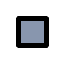 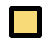 31%
Completely avoiding address translation 
leads on average to 31% higher performance
[1] Skarlatos et al. “Elastic Cuckoo Page Tables: Rethinking Virtual Memory
     Translation for Parallelism” ASPLOS 2020
17
High Interference in Main Memory
30%
Completely avoiding address translation 
leads to 30% fewer DRAM row buffer conflicts
[1] Skarlatos et al. “Elastic Cuckoo Page Tables: Rethinking Virtual Memory
     Translation for Parallelism” ASPLOS 2020
18
Idea: Restricting VA-to-PA Mapping
Restrict the VA-to-PA mapping to 
perform fast address translation1,2
Virtual Address Space
Physical Address Space
..
0 0 0 0 0
0 0 1 0 1
0 0 0 0 0
Hash Mask 11100
Hash Function
0 0 1 1 0
0 0 0 1 0
0 0 1 1 1
..
..
..
[1] Picorel et al. “Near-Memory Address Translation” PACT 2017
[2] Gosakan et al. “Mosaic Pages: Big TLB Reach with Small Pages” ASPLOS 2023
19
Idea: Restricting VA-to-PA Mapping
Restrict the VA-to-PA mapping to 
perform fast address translation1,2
Virtual Address Space
Physical Address Space
..
0 0 1 0 1
Hash Mask 11100
Hash Function
0 0 1 1 0
0 0 0 1 0
0 0 1 1 1
..
[1] Picorel et al. “Near-Memory Address Translation” PACT 2016
[2] Gosakan et al. “Mosaic Pages: Big TLB Reach with Small Pages” ASPLOS 2023
20
Drawbacks of Restricting VA-to-PA Mapping
Employing a restrictive mapping across the entire memory comes with two key drawbacks:

Limits core VM functionalities such as data sharing

Increases swapping activity since the system         cannot map virtual pages to free physical pages
21
Effect on Swapping Activity
Sole use of restrictive mapping leads to 2.37x higher swapping activity over the baseline
22
Our Goal
Design a virtual-to-physical address mapping scheme that: 

Provides fast and efficient translation using a restrictive hash-based address mapping
 
Enjoys the benefits of the conventional                fully-flexible address mapping
23
Talk Outline
Virtual Memory Background
Address Translation Overheads
Utopia: Hybrid Address Mappings
Utopia: Key Challenges
Evaluation Results
24
Utopia: Key Idea
We propose Utopia, a new virtual-to-physical mapping scheme that enables both:
Restrictive Mapping
Flexible Mapping
Harmoniously co-exist in the system
25
Utopia: Key Idea
Manage physical memory using two types of 
physical memory segments:
Restrictive Segments
Flexible Segments
26
Utopia: Key Idea (I)
Restrictive Segment (RestSeg)
Restrictive Segments
Page
Page
Page
Page
Flexible Segments
Hash function
Virtual Page Number
Fast address translation
Limited VM functionalities
27
Utopia: Key Idea (II)
Flexible Segment (FlexSeg)
Flexible Segments
Page
Page
Page
Page
Page Table
Restrictive Segments
Virtual Page Number
Supports all conventional VM features
High-latency 
address translation
28
RestSeg Properties
Structural Properties
Address Translation for Data in RestSeg
29
RestSeg Properties
Structural Properties
RestSeg is organized in 
a set-associative manner 
similar to how hardware caches operate
30
RestSeg: Structural Properties
Example: 2-way associative  RestSeg with 2 sets
Set 1
Set 0
4KB
Page
4KB
Page
4KB
Page
4KB
Page
Way 0
Way 1
Way 0
Way 1
Set-associative design offers high flexibility
31
Multiple RestSegs in the System
RestSeg #1
RestSeg #2
2MB 
Page
4KB
Page
4KB
Page
2MB 
Page
4KB
Page
4KB
Page
Backward compatible with 
large page mechanisms
32
RestSeg Properties
Structural Properties
Address Translation for Data in RestSeg
33
Restrictive Segment Walk (RSW)
RestSeg
Page
Page
Page
Page
Way 0
Way 1
Way 0
Way 1
Set 0
Set 1
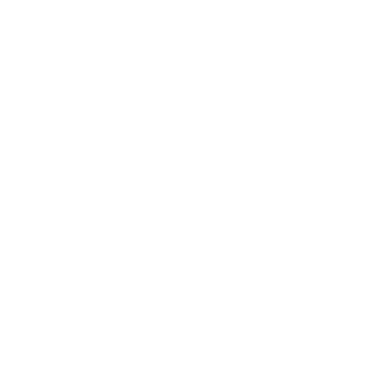 Virtual Page
34
Restrictive Segment Walk (RSW)
RestSeg
Page
Page
Page
Page
Way 0
Way 1
Way 0
Way 1
Set 0
Set 1
How can we find out the physical location of the virtual page?
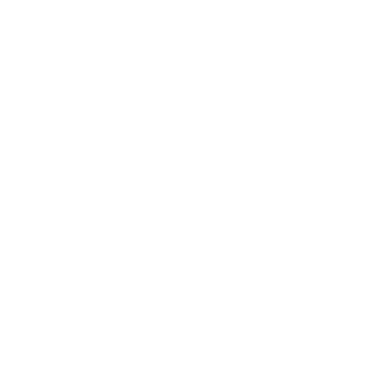 Virtual Page
35
RSW Operations
Tag Matching
1
Set Filtering
2
36
RestSeg: Tag Matching
Tag matching requires comparing the tags of all ways with the tag of the virtual page
Tag Array (TAR): Array that stores the tag of each entry
TAR
Tag
TAG
Set 0
Virtual Address
Hash Function
N/A
Set #
N/A
Set 1
N/A
Do we always have to do tag matching?
37
RestSeg: Set Filtering
Set Filtering: quickly discover if a set in the RestSeg is empty or not and filter tag mismatches
Set Filter (SF): Array of counters that keep track of the number of pages inside each set
SF
1
Set 0
Virtual Address
Set #
Tag Matching
Hash Function
0
Set 1
38
Address Translation in Utopia
System employs:
2 RestSegs, one for 4KB and one for 2MB pages
1 FlexSeg
RestSeg Walks
L1 TLB Miss
Page Table Walk
L2 TLB Access
39
Talk Outline
Virtual Memory Background
Address Translation Overheads
Utopia: Hybrid Address Mappings
Utopia: Key Challenges
Evaluation Results
40
Utopia: Key Challenges
Which data should be placed in the RestSeg?

How to maintain RestSegs in the system  

How to integrate Utopia in the address translation pipeline
41
Utopia:  Key Challenges
Which data should be placed in the RestSegs?

How to maintain RestSegs in the system  

How to integrate Utopia in the address translation pipeline
42
Page Placement in RestSeg
Our goal is to place costly-to-translate pages       into a RestSeg

We propose two techniques to perform data placement in Utopia:

Page-Fault-based Allocation Policy
 
PTW-Tracking-based Migration Policy
43
Page-Fault-Based Allocation Policy
On a page fault
 the page is directly allocated in a RestSeg
Page Fault
What about costly-to-translate pages 
that reside in a FlexSeg?
Allocate
RestSeg
44
PTW-Tracking-Based Migration Policy
Use unused bits of each PTE as a counter that tracks the number and cost of PTWs for each page
Page Table Entry
Unused bits
Physical Frame #
Metadata
PTE Counters
> Threshold
Migrate
RestSeg
45
Utopia: Three Key Challenges
Which data should be placed in the RestSegs?

How to maintain RestSegs in the system  

How to integrate Utopia in the address translation pipeline
46
OS Support for Utopia
OS supports Utopia in three ways by handling:
Allocations in a RestSeg

Replacements in a RestSeg

Migrations to/from a RestSeg
Detailed description in the paper
47
Utopia: 3 Key Challenges
Which data should be placed in the RestSegs?

How to maintain RestSegs in the system  

How to integrate Utopia in the address translation pipeline
48
RestSeg Walker in MMU
RestSeg Walker
Memory
Hierarchy
FSM
TAR Cache
SF Cache
49
MMU: Page inside RestSeg (I)
RestSeg Walker
FSM
TAR Cache
Miss
L1 TLB
SF Cache
50
MMU: Page inside RestSeg (I)
RestSeg Walker
FSM
TAR Cache
Miss
L1 TLB
SF Cache
L2 
Unified  
TLB
51
MMU: Page inside RestSeg (I)
RestSeg Walker
FSM
TAR Cache
Miss
L1 TLB
SF Cache
Stall
L2 
Unified  
TLB
52
MMU: Page inside RestSeg (I)
RestSeg Walker
FSM
Data in RestSeg
TAR Cache
Miss
L1 TLB
SF Cache
Stall
53
MMU: Page inside RestSeg (I)
RestSeg Walker
FSM
Data in RestSeg
TAR Cache
Miss
L1 TLB
SF Cache
FlexSeg Walker
Stall
FSM
PWCs
54
MMU: Page inside RestSeg (I)
RestSeg Walker
FSM
Data in RestSeg
TAR Cache
Miss
L1 TLB
SF Cache
FlexSeg Walker
Stall
FSM
PWCs
55
MMU: Page inside FlexSeg (II)
RestSeg Walker
FSM
TAR Cache
Miss
L1 TLB
SF Cache
56
MMU: Page inside FlexSeg (II)
RestSeg Walker
FSM
TAR Cache
Miss
L1 TLB
SF Cache
L2 
Unified  
TLB
57
MMU: Page inside FlexSeg (II)
RestSeg Walker
FSM
TAR Cache
Miss
L1 TLB
SF Cache
Stall
L2 
Unified  
TLB
58
MMU: Page inside FlexSeg (II)
RestSeg Walker
Data is not here
FSM
TAR Cache
Miss
L1 TLB
SF Cache
Stall
L2 
Unified  
TLB
59
MMU: Page inside FlexSeg (II)
RestSeg Walker
Data is not here
FSM
TAR Cache
Miss
L1 TLB
SF Cache
FlexSeg Walker
Stall
FSM
L2 
Unified  
TLB
PWCs
60
MMU: Page inside FlexSeg (II)
RestSeg Walker
Data is not here
FSM
TAR Cache
Miss
L1 TLB
SF Cache
Page Table Walker
Data is in FlexSeg
FSM
L2 
Unified  
TLB
PWCs
61
Area & Power Overhead
Area and power overhead evaluation using McPat 
Comparison to a high-end Intel Raptor Lake
Utopia incurs 0.64% area and 0.72% power overhead per core
62
Talk Outline
Virtual Memory Background
Address Translation Overheads
Utopia: Hybrid Address Mappings
Utopia: Key Challenges
Evaluation Results
63
Evaluation Methodology
Sniper Multicore Simulator extended with:
Page table walker & page walk caches
Buddy allocator
Migration Latency
Our poster at MICRO 2023 SRC introduces 
a new open-source simulation 
framework for VM research
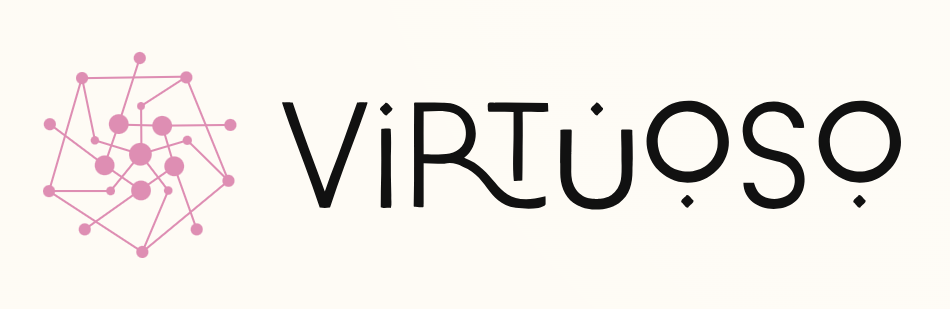 https://github.com/CMU-SAFARI/Virtuoso
64
Evaluation Methodology
Sniper Multicore Simulator extended with:
Page table walker & page walk caches
Buddy allocator
Migration Latency 

Workloads: Executed for 500M instructions
 
GraphBIG: PR, BFS, BC, GC, CC 
HPCC: Randacc
XSBench: Particle Simulation with 15K grid
DLRM: SLS-like
GenomicsBench: k-mer count
65
Evaluated Mechanisms
Baseline with Radix PT and Transparent Huge Pages enabled
POM-TLB1: State-of-the art large software-managed TLB 
ECH2: State-of-the-art hash-based page table 
RMM3: Contiguity-aware address translation 
Utopia: 512MB RestSegs (one for 4KB and one for 2MB pages)
P-TLB: Perfect L1 TLB (translation requests always hit in L1 TLB)
[1] Ryoo et al. “Rethinking TLB designs in virtualized environments: A very large part-of-memory TLB” ISCA ’17
[2] Skarlatos et al. “Elastic Cuckoo Page Tables: Rethinking Virtual Memory Translation for Parallelism” ASPLOS ‘20
[3] Karakostas et al. “Redundant memory mappings for fast access to large memories” ISCA ’15
66
Performance Results
13%
Utopia outperforms the second-best performing scheme (RMM) by 13% and Radix by 24%
67
Performance Results
Utopia outperforms the second-best performing scheme (RMM) by 13% and Radix by 24%
Utopia’s performance is within 95% of P-TLB
68
Translation Latency
Utopia reduces average translation latency by 63% over Radix and 14% over RMM
69
Main Memory Interference
Utopia reduces row buffer conflicts by 20% 
over Radix and 9% less than P-TLB
70
More Results and Details in the Paper
Sensitivity across different hash functions
Sensitivity to parallel/serial TLB access and RSW  
Sensitivity to RestSeg size 
Reuse-level distribution of 4KB pages
Effect of migration to memory requests
TAR & SF cache hit rate
Overhead across different context-switch quanta
https://arxiv.org/abs/2211.12205
71
More Results and Details in the Paper
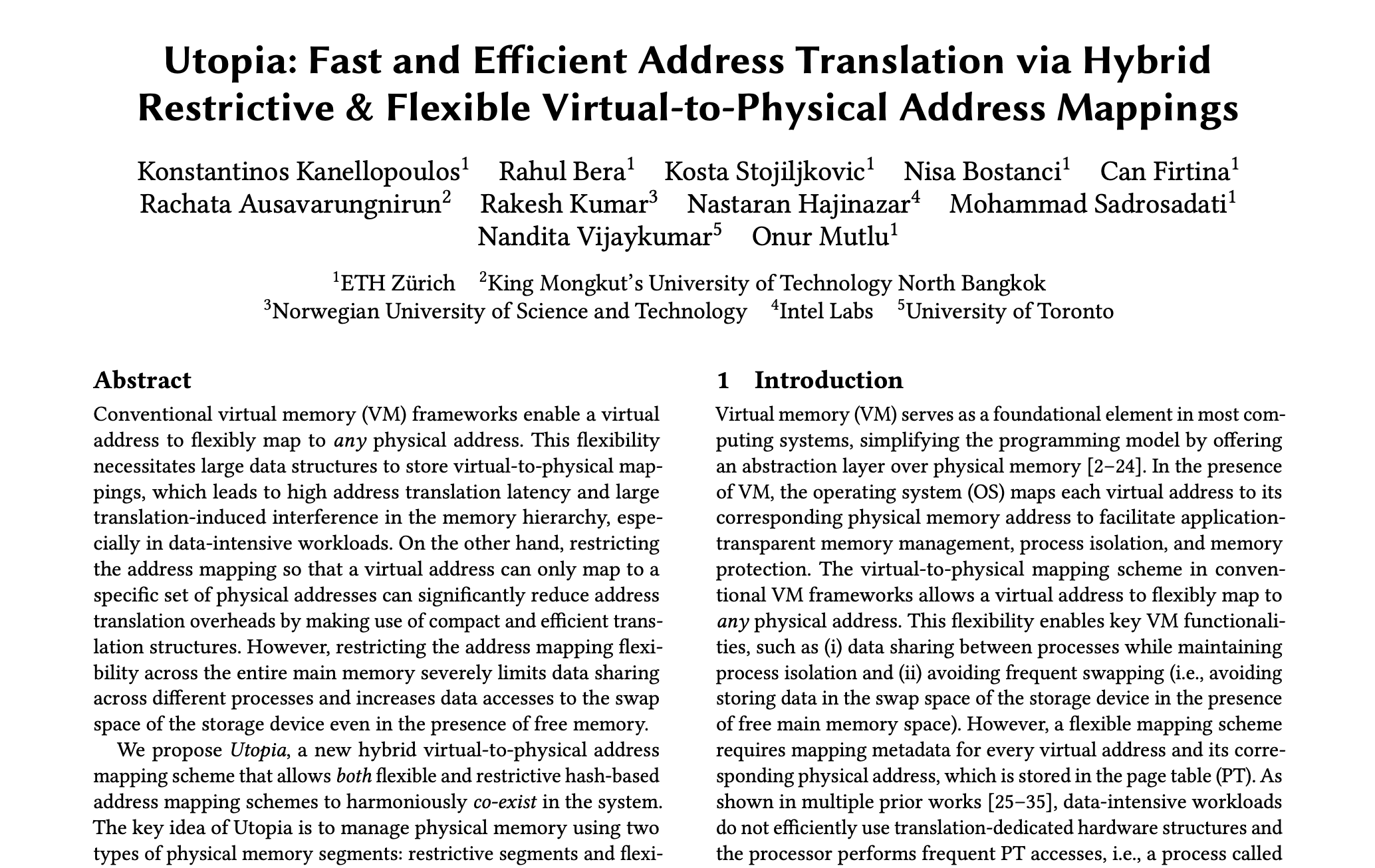 Sensitivity across different hash functions
Sensitivity to parallel/serial TLB access and RSW  
Sensitivity to RestSeg size 
Reuse-level distribution of 4KB pages
Effect of migration to memory requests
TAR & SF cache hit rate
Overhead across different context-switch quanta
https://arxiv.org/abs/2211.12205
72
Conclusion
We propose Utopia, a new virtual-to-physical mapping scheme that enables both:
Restrictive Mapping
Flexible Mapping
Harmoniously co-exist in the system
Utopia achieves (i) 13% higher performance than                                   the state-of-the-art contiguity-aware translation scheme and                                    (ii) 95% of the performance of an ideal perfect-TLB
Utopia is open source
https://github.com/CMU-SAFARI/Utopia
73
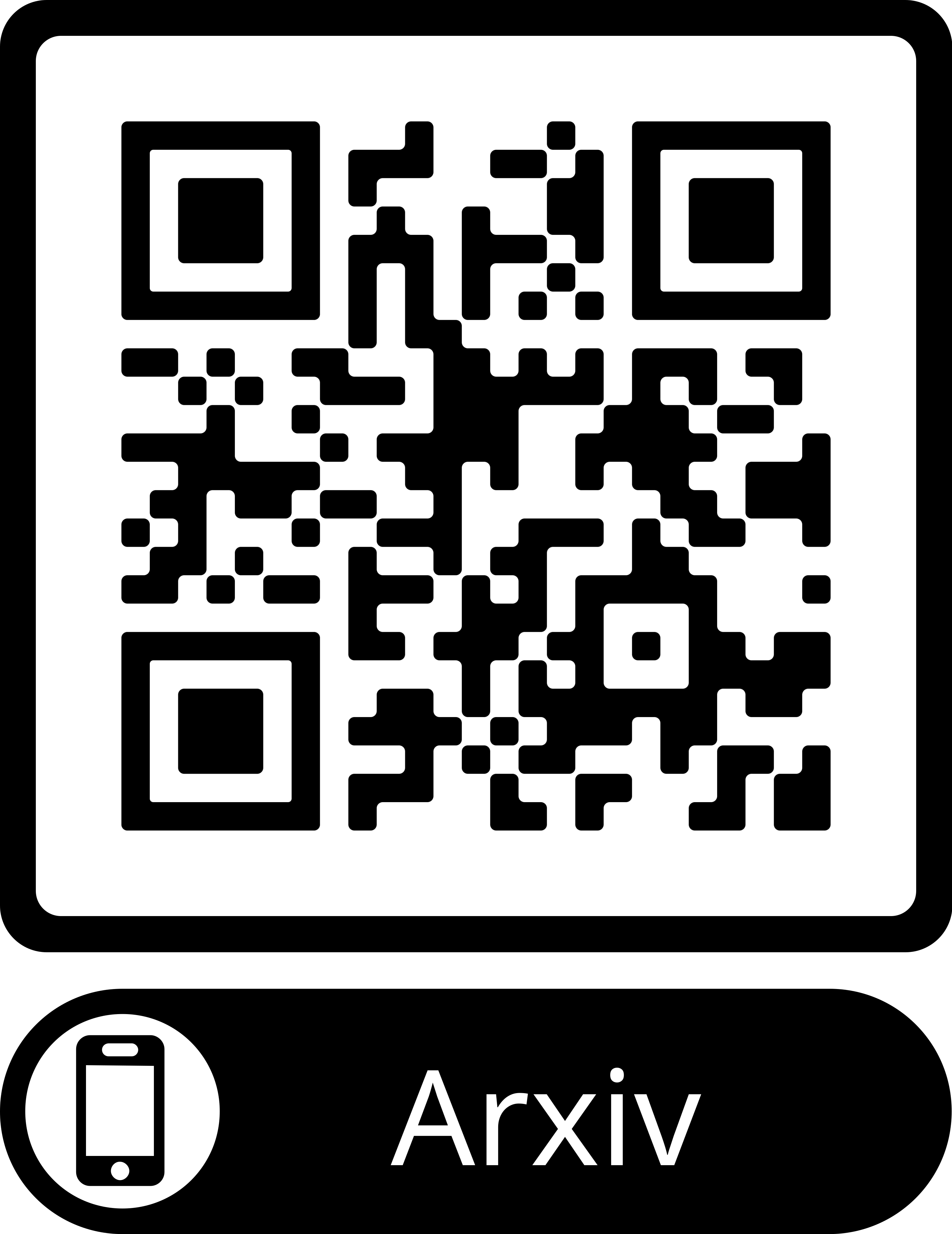 UTOPIA
Fast and Efficient Address Translationvia Hybrid Restrictive & FlexibleVirtual-to-Physical Address Mappings
https://github.com/CMU-SAFARI/Utopia
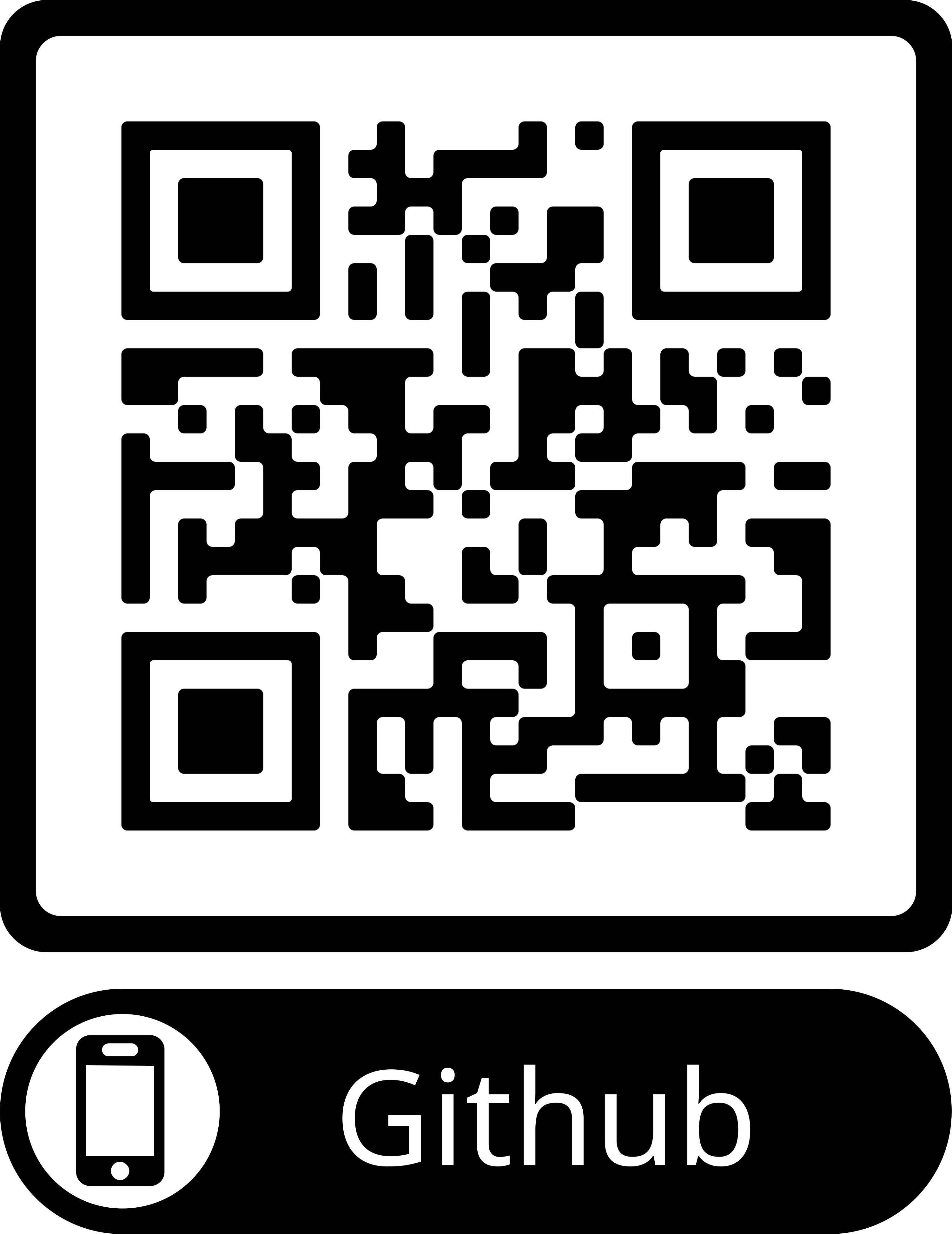 Konstantinos Kanellopoulos
Rahul Bera, Kosta Stojiljkovic, Nisa Bostanci, Can Firtina, 
Rachata Ausavarungnirun, Rakesh Kumar, Nastaran Hajinazar, 
Mohammad Sadrosadati, Nandita Vijaykumar, and Onur Mutlu
Address Translation Flow (III)
Translation Latency
Core
Memory Hierarchy
Page Table
Hit in TLBs
Virtual 
Address
Memory 
Management Unit
75
Virtual Memory Basics
Virtual Memory (VM) is one of the cornerstones 
of most modern computing systems

Conventional VM designs provide :

Application-transparent memory management

Data sharing

Process isolation
76
Address Translation Flow (III)
Translation Latency
Core
Memory Hierarchy
TLB Miss
Page Table
Virtual 
Address
Cache/DRAM Access
Memory 
Management Unit
77
High Latency PTWs
Irregular Memory Access Patterns
Large 
Datasets
Large and costly-to-access PT
78
Frequent PTWs
Even the largest 64K-entry L2 TLB 
experiences 24 MPKI on average
79
High Latency PTWs
86 cycles on average to access
the state-of-the-art hash-based PT
80
OS: Allocation in RestSeg
VPN
Hash Function
Tag Array
There is a free way!
Store data there
81
OS: Allocation in RestSeg
VPN
Hash Function
Tag Array
Discover if there is a 
free way in the set
82
OS: Replacement in RestSeg
VPN
Hash Function
Tag Array
No way is free!
If no page-fault, 
evict a page!
83
OS: Migration to/from RestSeg
DMA engine is responsible for migrating data between RestSegs and FlexSegs
FlexSeg
Migration
RestSeg
DMA Engine
84
Architectural Support for Utopia
New hardware components to support Utopia:

Specialized hardware circuitry to perform the tag matching and the set filtering
- Avoid expensive software-based accesses to translation structures

Small caches for the the Tag Array and Set Filter
- Accesses to Permissions Filter and Tag Array may exhibit high spatial and temporal locality 

Minor modifications in the address translation pipeline:
- RSW occurs in parallel with L2 TLB access
85